MBUG 2018
Session Title:	Managing and Merging Duplicate Records
Presented By:	Reagan Kinard
Institution:	Mississippi State University

September 10, 2018
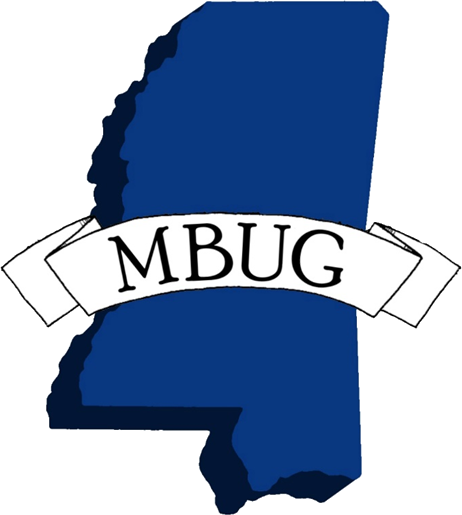 Session Rules of Etiquette
Please turn off your cell phone
If you must leave the session early, please do so discreetly
Please avoid side conversation during the session
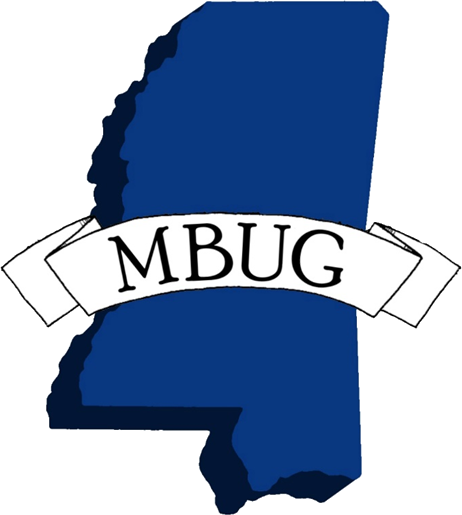 THE “12 STEP” DUPLICATE PROCESS
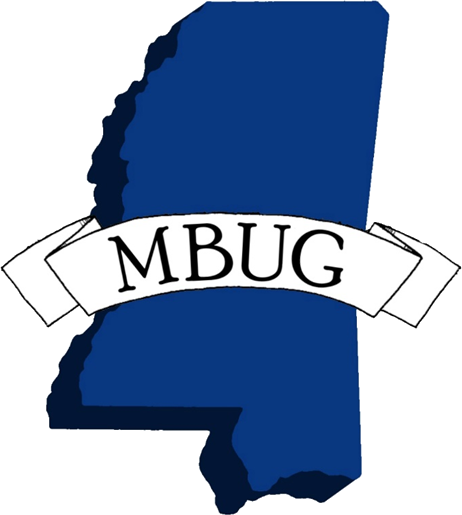 Step 1
When a possible duplicate is found, the information is sent/given to me.

This information typically includes –
Name
IDs
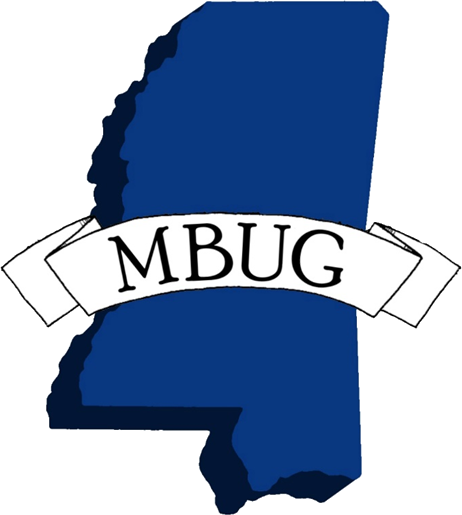 Step 1
Step 2
I look at both records and decide if they are actually duplicates by comparing information such as–
SSN’s
Full Names
DOB’s
Addresses
Phone Numbers
Email Addresses
Degree Information
Employment Information
Etc.
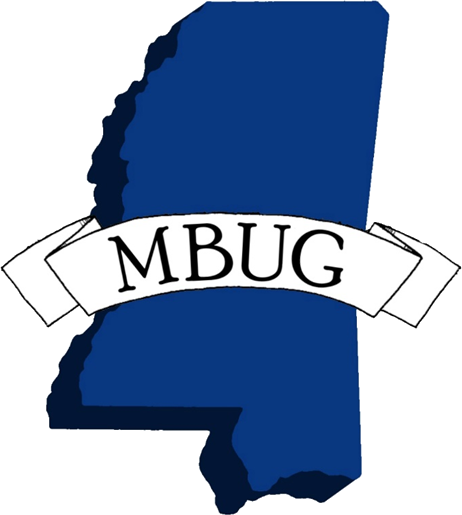 Step 2
Step 3
If the records are duplicates, I enter the information onto our duplicate spreadsheet. It looks like this -
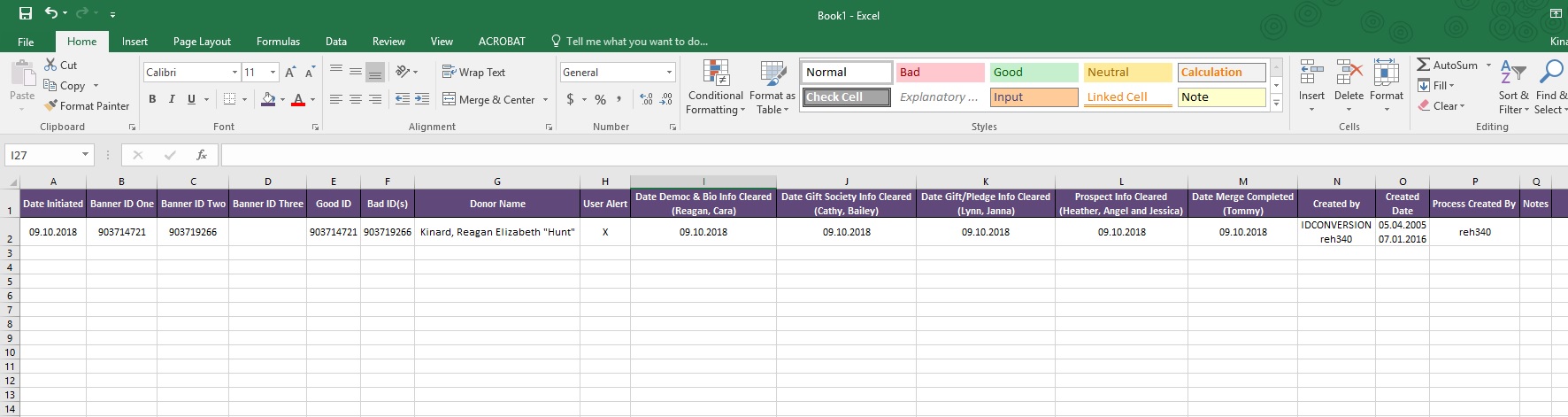 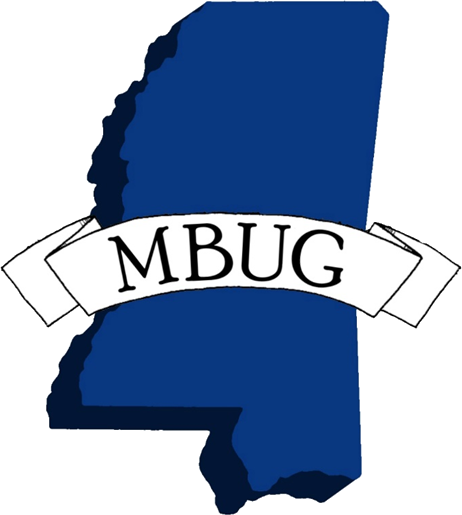 Step 3
Spreadsheet Headers
Date Demographic & Biographical Info Cleared (Name(s) of Person(s) Responsible)
Date Gift Society Info Cleared (Name(s) of Person(s) Responsible)
Date Gift/Pledge Info Cleared (Name(s) of Person(s) Responsible)
Date Prospect Info Cleared (Name(s) of Person(s) Responsible)
Date Merge Completed (Name(s) of Person(s) Responsible)
Records Created By
Created Date
Process Created By
Notes
Date Initiated
Banner ID One
Banner ID Two
Banner ID Three
Good ID
Bad ID(s)
Donor Name
User Alert
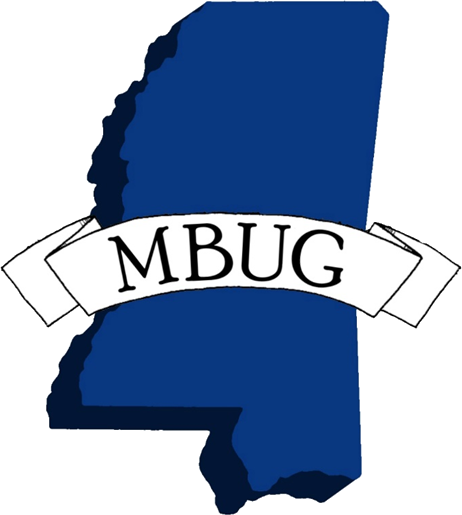 Spreadsheet Tips
Save the duplicate spreadsheet in a shared folder, so all departments can access the information

Save a COPY of the spreadsheet to your desktop/in the shared folder
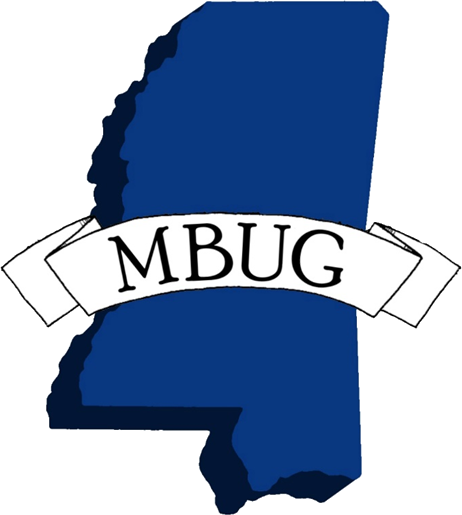 Spreadsheet Tips
Color Coding
The “bad” ID has been deleted
The records need to be reviewed again
The “bad” ID has been sent to be deleted
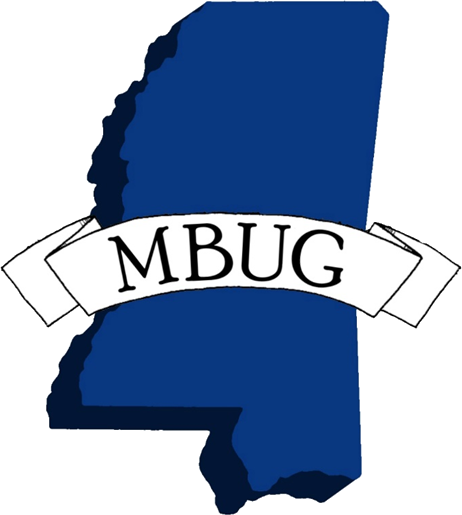 Step 4
After the information is entered into the spreadsheet, I notify Gift Administration that these records have been added to the spreadsheet.
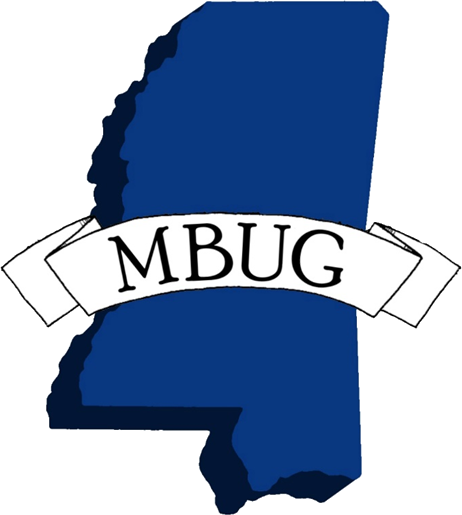 Step 4
Step 5
Gift Administration will determine which ID is the “good ID”. 

They will then enter the “good” and “bad” IDs into their appropriate fields on the spreadsheet. 

Once this is done, they will notify me of the “good” and “bad” IDs and that the spreadsheet has been updated.
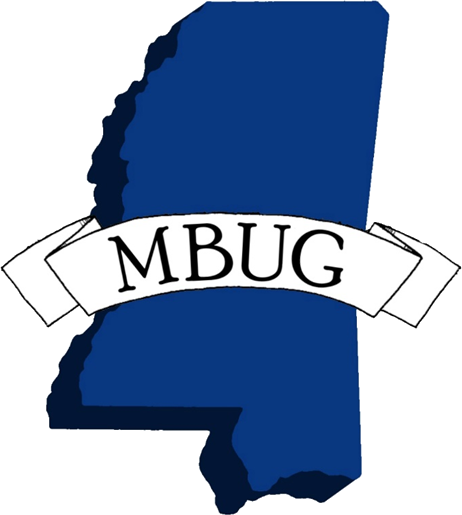 Step 5
Step 6
Once the good and bad IDs have been determined and the spreadsheet has been updated, I will notify the departments of –

Donor Relations
Prospect Research 

Request that they move the information their department is responsible for from the “bad” ID to the “good” ID
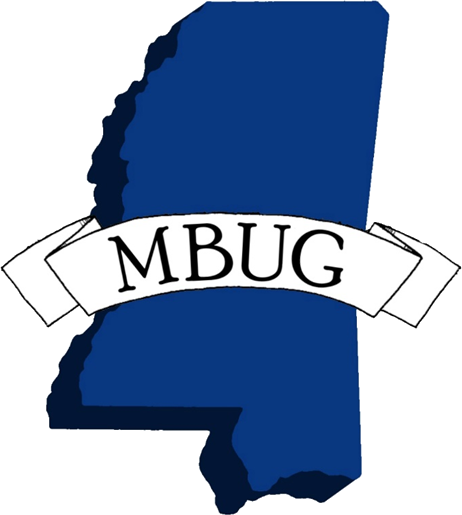 Step 6
Step 7
Then, I inactive all of the addresses and phone numbers on the “bad” ID’s record.
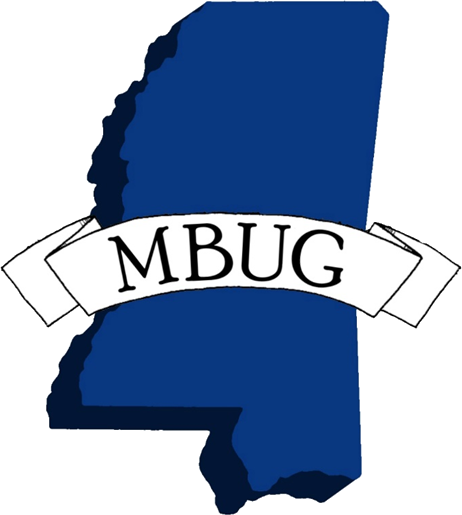 Step 7
Step 8
Next, I move all information from the “bad” ID’s record the “good” ID’s record in the following forms –
APAACTY
APAXREF
APACOMT
APANAME
APAMAIL
Xtender
APAIDEN
APACONS/AOAORGN
APAADEG
APACHLD
APAEHIS
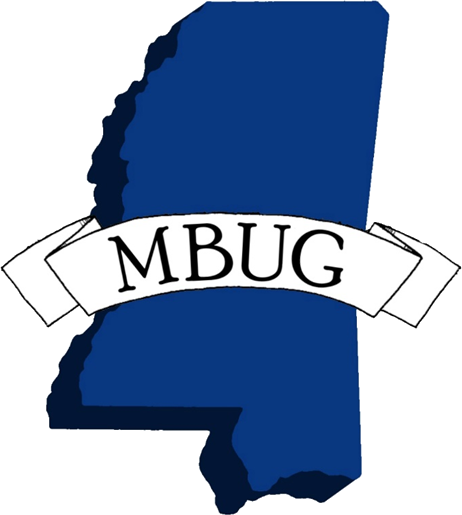 Step 8
Step 9
I also add a user alert (AUAALRT) for the “bad” ID with the following message –

“Do not use this record. This is a duplicate waiting to be deleted. The good id is …” 

I also update the spreadsheet with an “X” in the “user alert” column to represent that all information has been moved to the “good” ID.
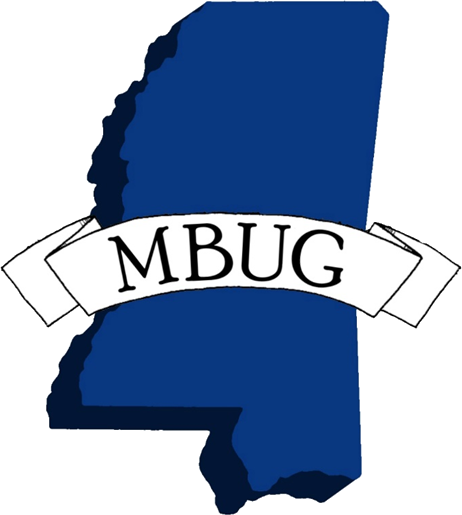 Step 9
Step 10
After Gift Administration, Prospect Research, and Donor Relations notify me that all of their information has been merged, they each update the spreadsheet in their respective field with the date the information was merged. 

They will notify me once the spreadsheet has been updated.
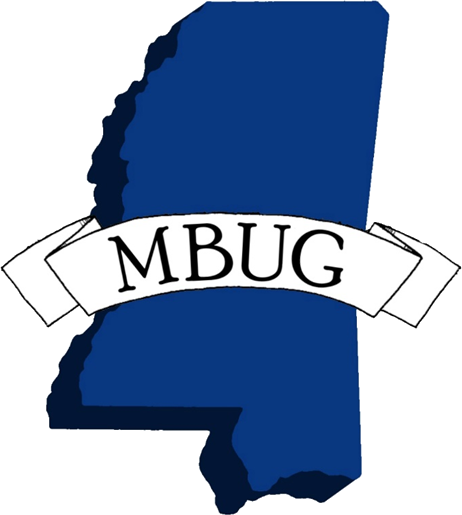 Step 10
Step 11
Once all of the information has been merged, I notify our Sr. Systems Analyst in the EIS (Enterprise Information Systems) department that the “bad” ID is ready to be deleted from Banner.
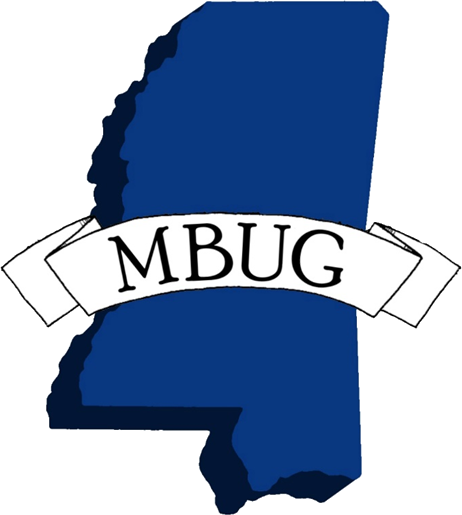 Step 11
Step 12
Our Sr. Systems Analyst notifies me when the “bad” ID has been deleted, and I update the spreadsheet.

I will notify the Data Management Coordinator once the “bad” ID has been deleted so that iModules and any other constituent management program can be updated.
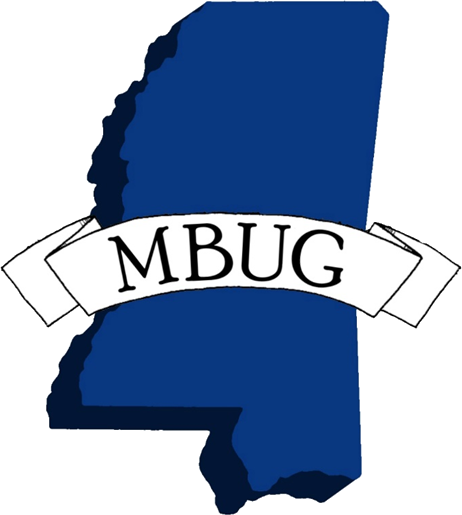 Step 12
RED FLAGS FOR DUPLICATES
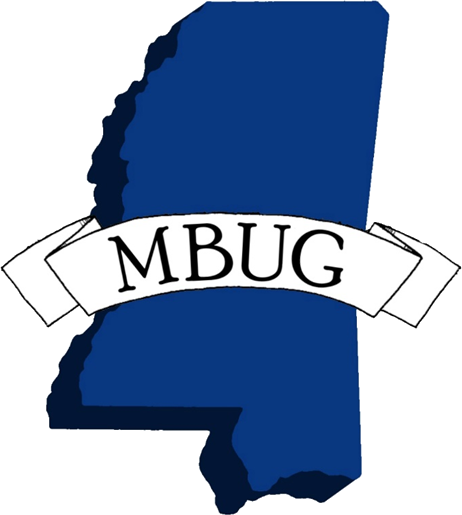 RED FLAGS FOR DUPLICATES
No degree information in Banner, but person claims they earned a degree from your institution
Obituaries
Women (maiden/married names)
Spouses that have divorces and remarried other people
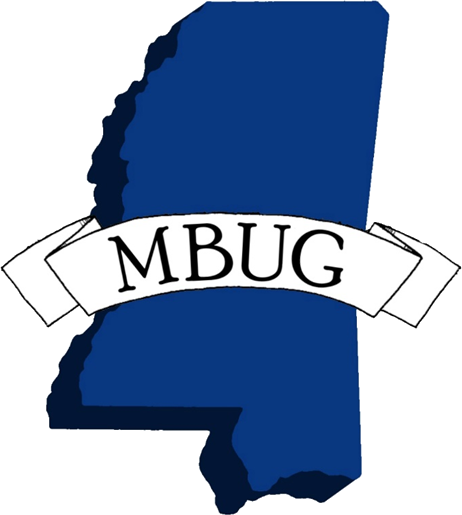 IMPORTANT REMINDERS
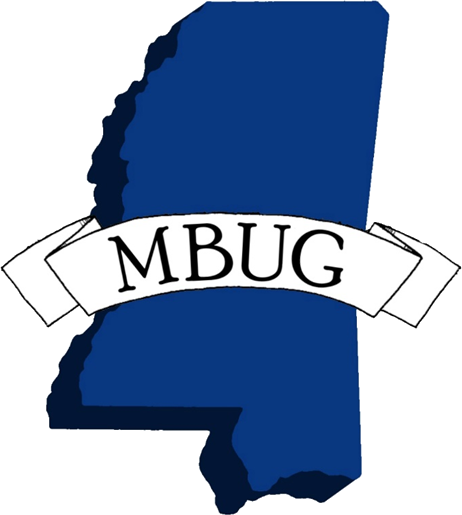 IMPORTANT REMINDERS
Not all information on the “bad” ID is BAD!

Make sure all information is moved from the “bad” ID to the “good” ID, because once the record is deleted, the information is gone forever.

Use resources such as AlumniFinder, Google, LinkedIn, Facebook, etc. to assist in your search of ensuring that the records are actually duplicates.
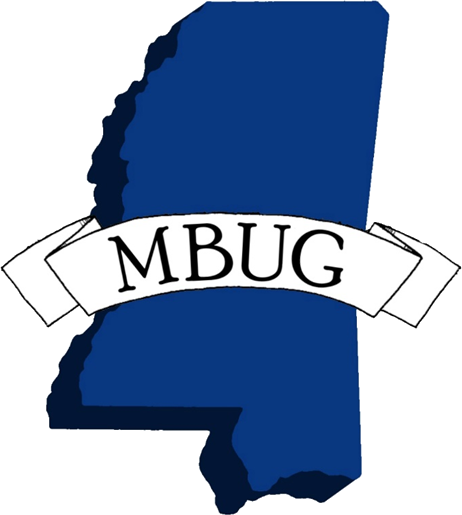 THANK YOU!
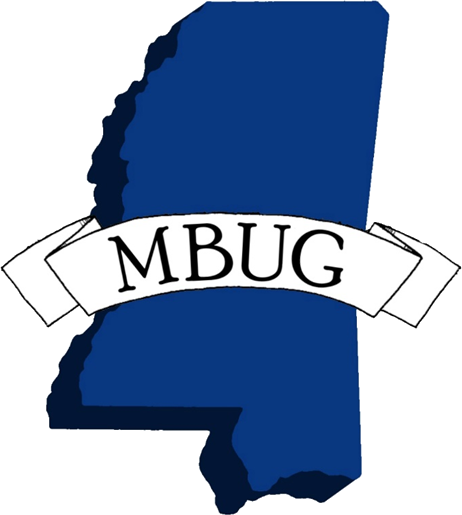